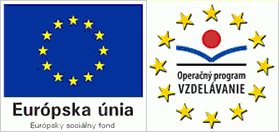 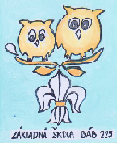 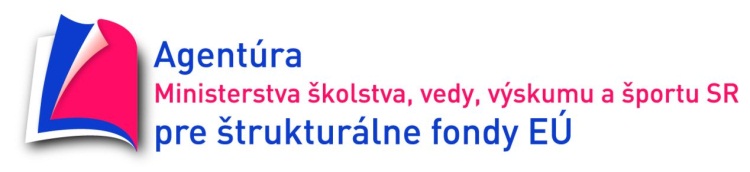 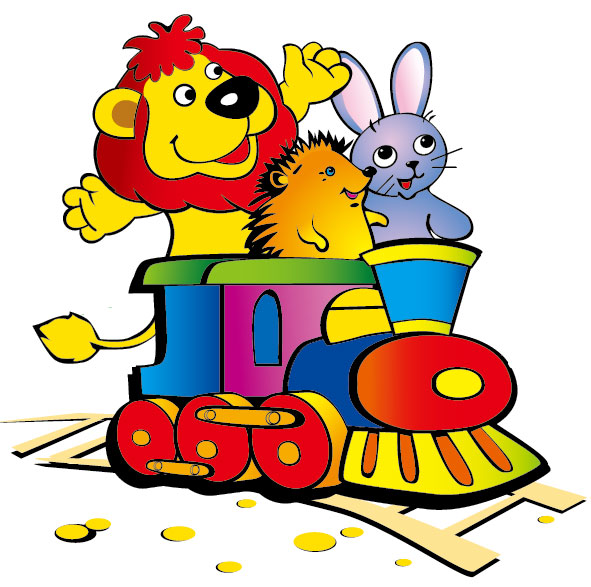 TOYS
What is it?
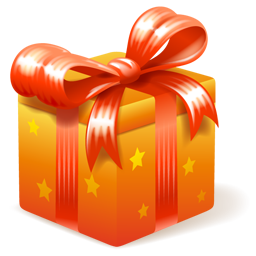 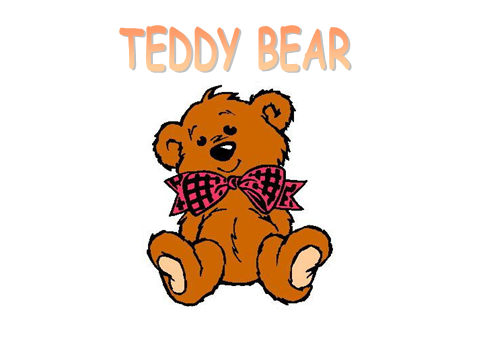 What is it?
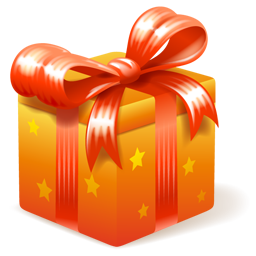 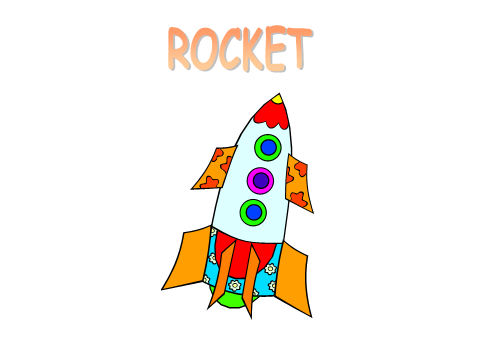 What is it?
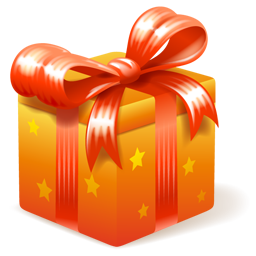 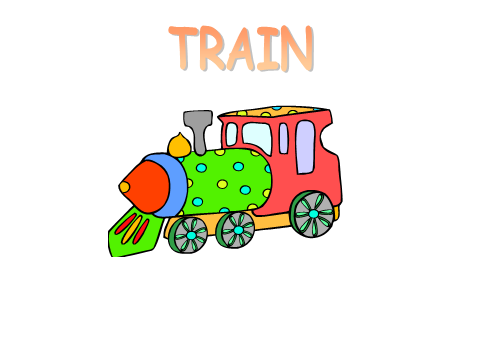 What is it?
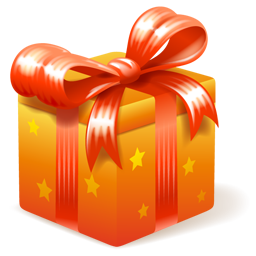 PLANE
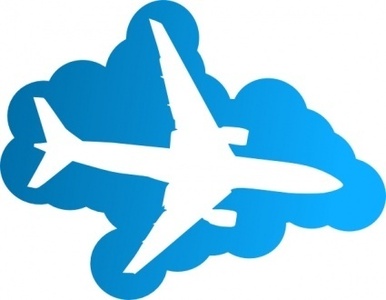 What is it?
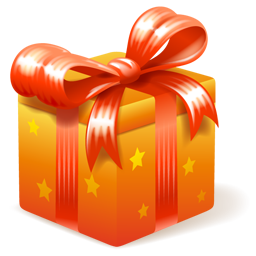 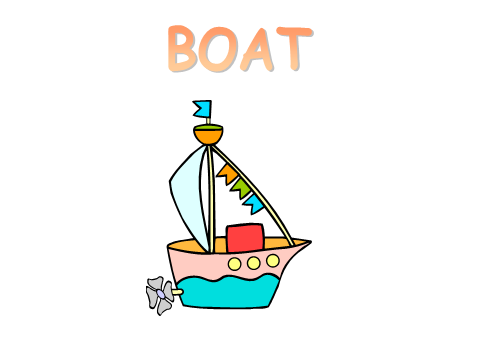 What is it?
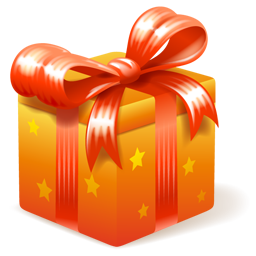 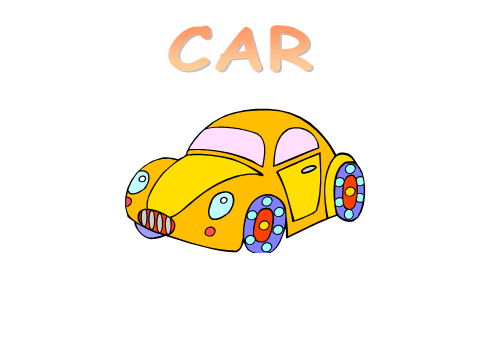 What is it?
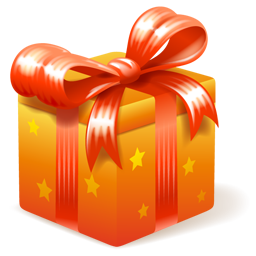 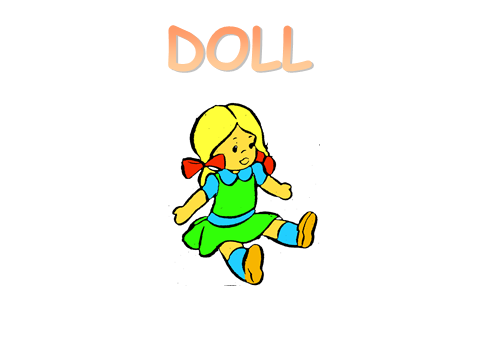 What is it?
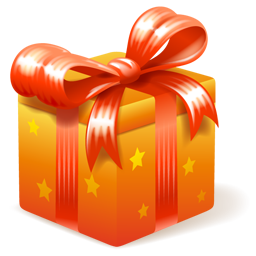 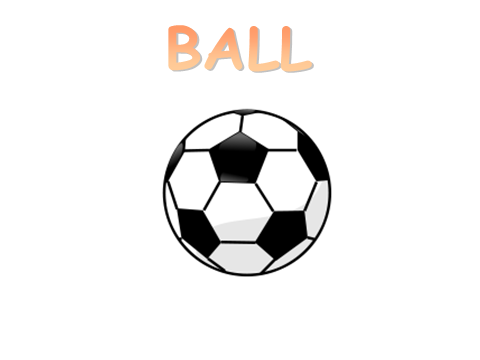 What is it?
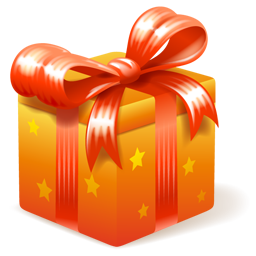 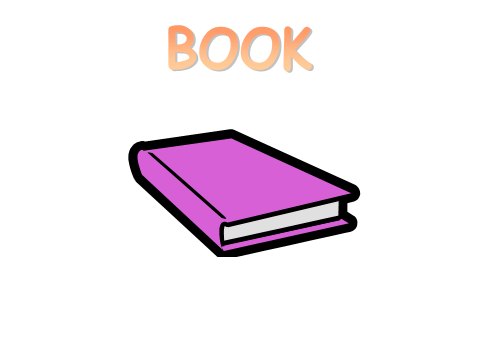 What is it?
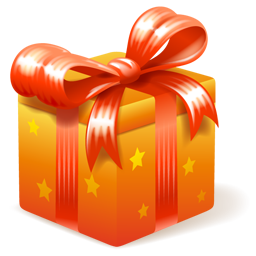 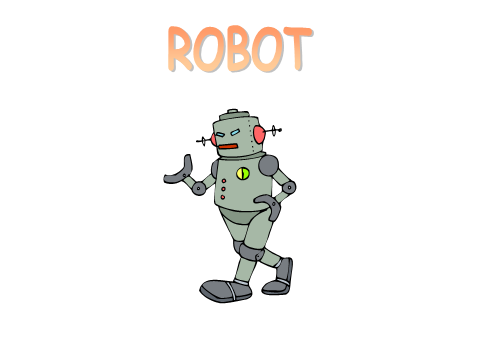 What colour is it?
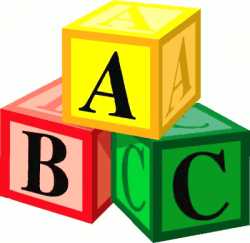 What colour is it?
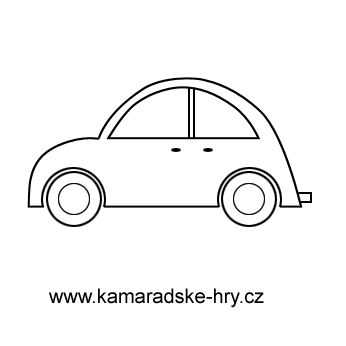 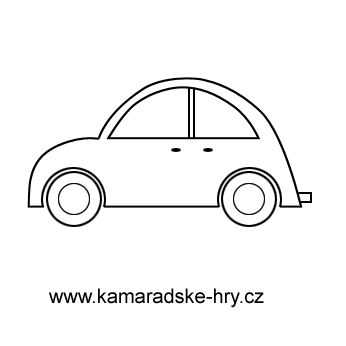 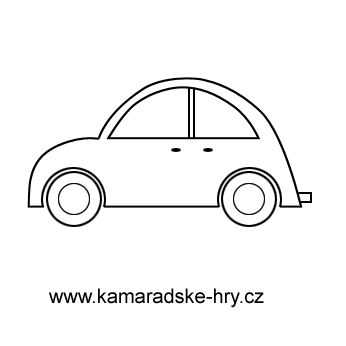 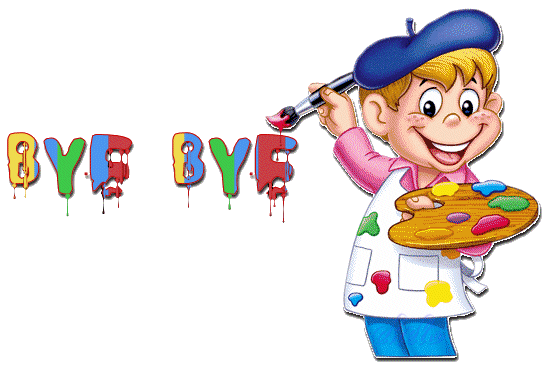